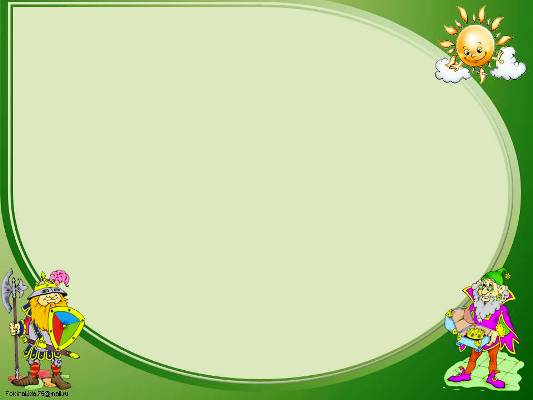 Развитие  тонкой  моторики
руки  посредством квиллинга  у  детей  старшего  дошкольного  возраста

                                      Воспитатель МБДОУ  ЦРР  ДС №28  
                      Зайцева Елена Борисовна
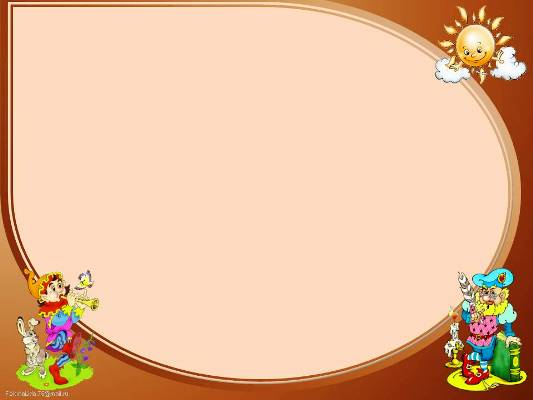 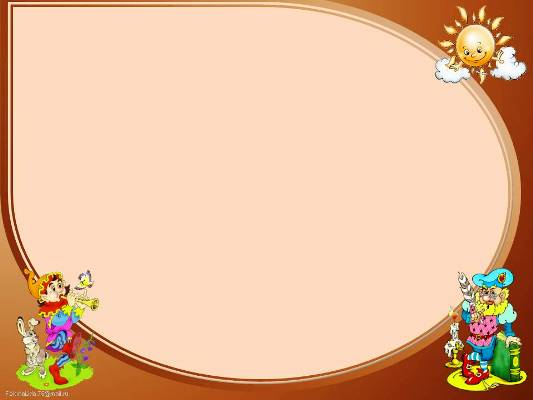 «Истоки способностей и дарований   
    детей - на кончиках пальцев.
    От пальцев, образно говоря, идут   
    ручейки,  которые питают источник 
    творческой мысли» 
                                       
                      
                                (В.А.Сухомлинский)
«Истоки способностей и дарований детей - на кончиках пальцев. 
От пальцев, образно говоря, идут ручейки,   которые питают источник творческой мысли» 
                                                                  
                                    (В.А.Сухомлинский)
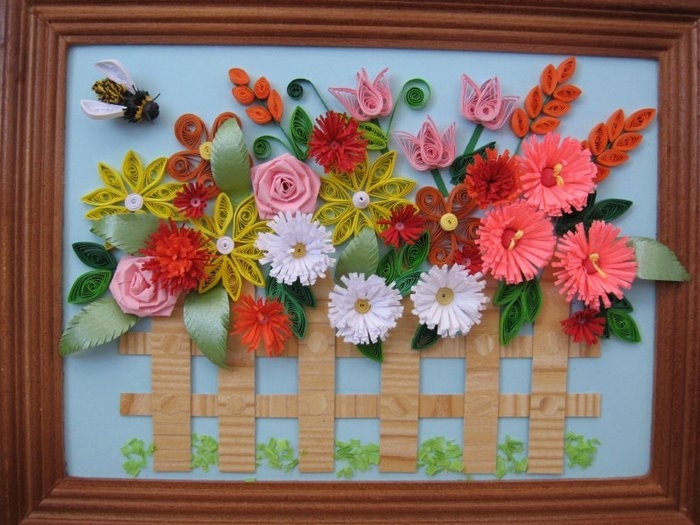 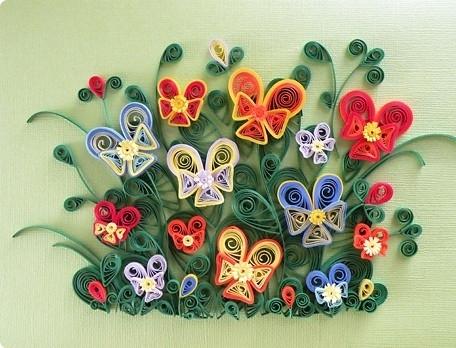 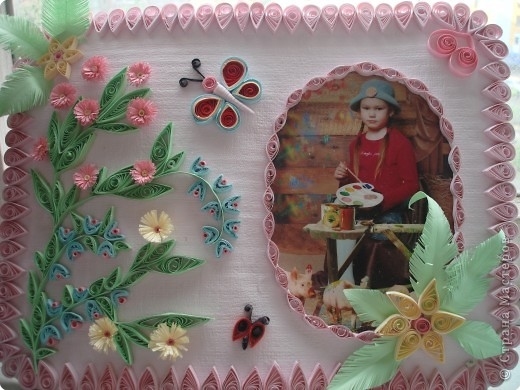 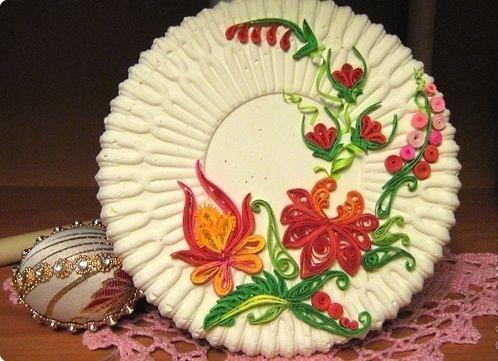 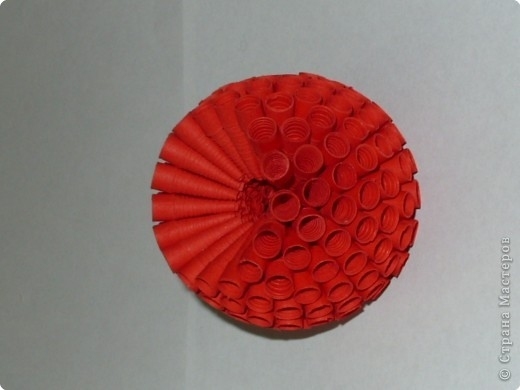 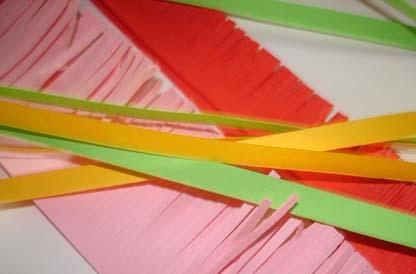 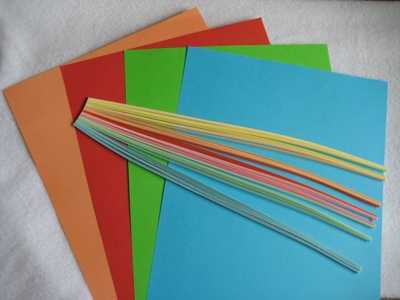 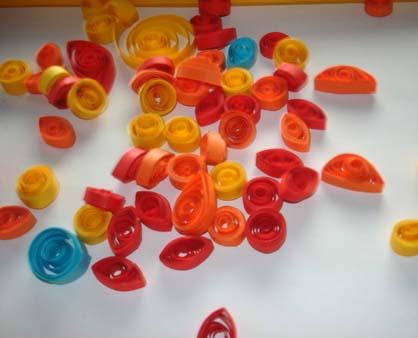 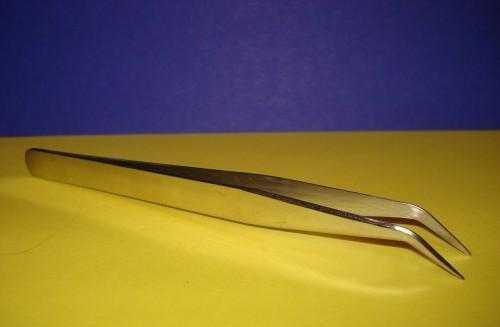 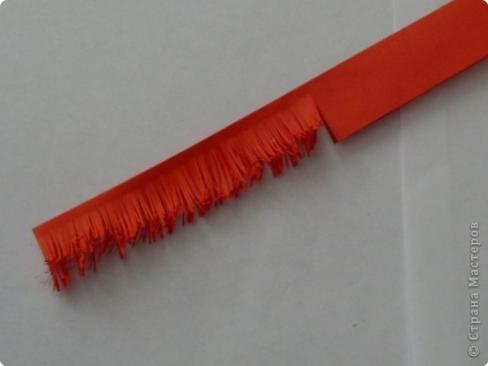 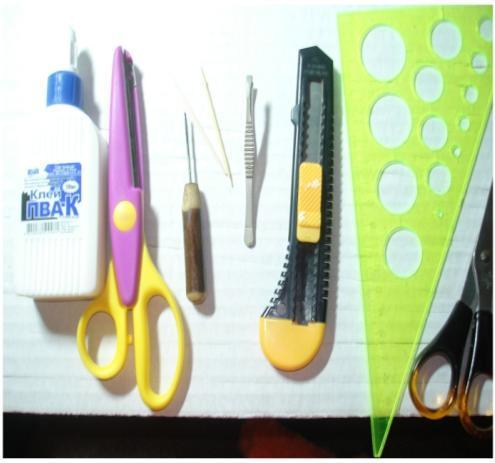 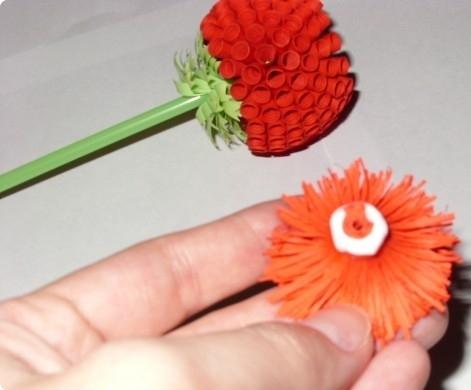 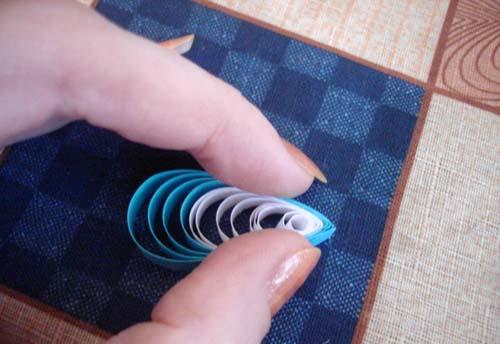 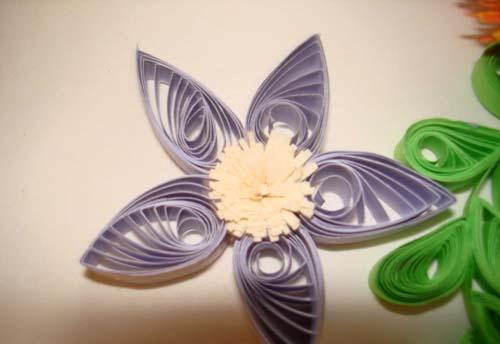 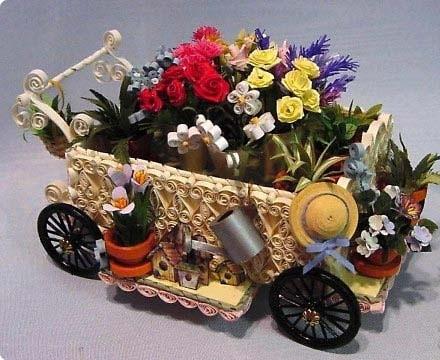 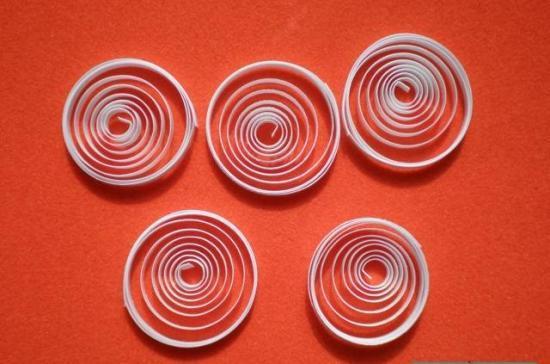 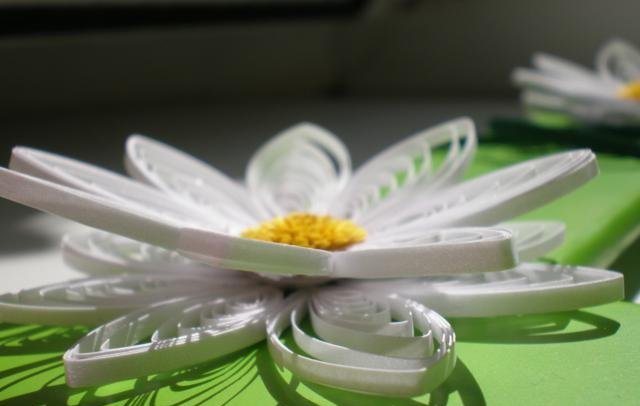 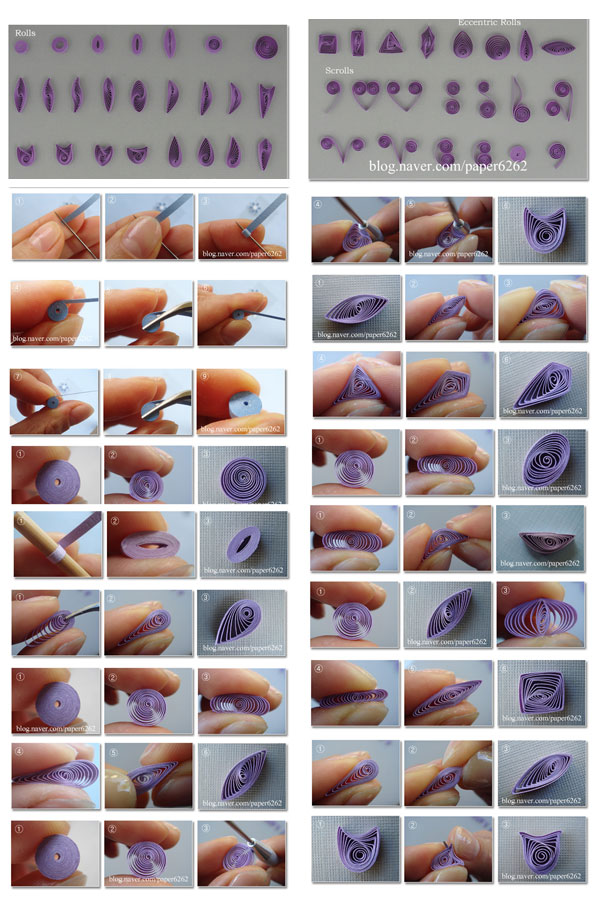 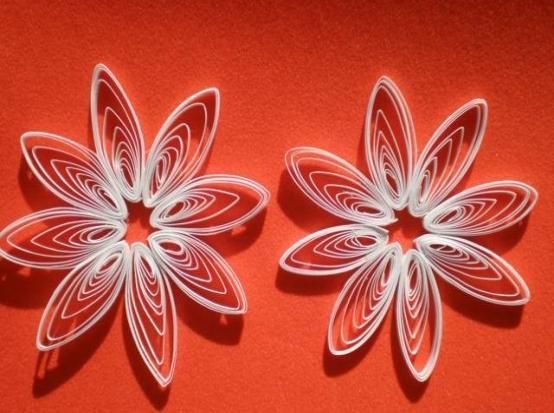 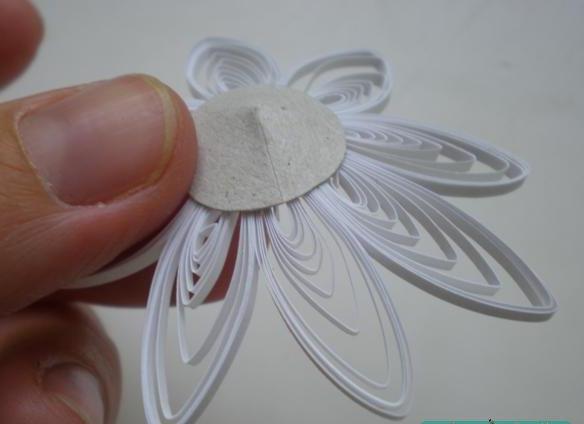 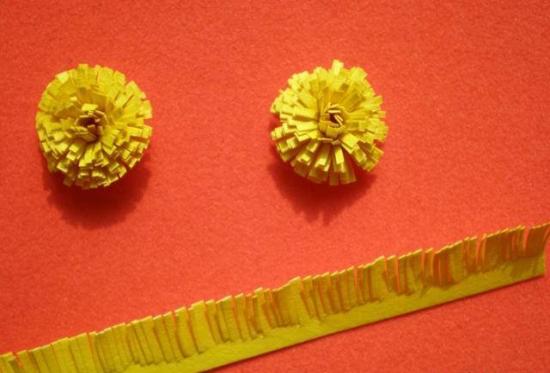 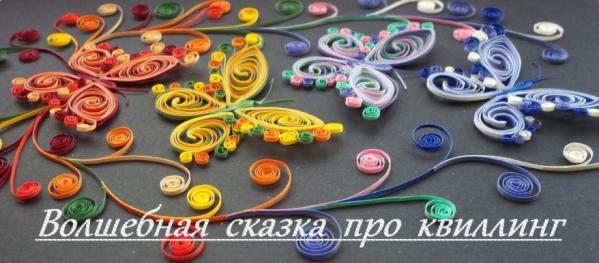 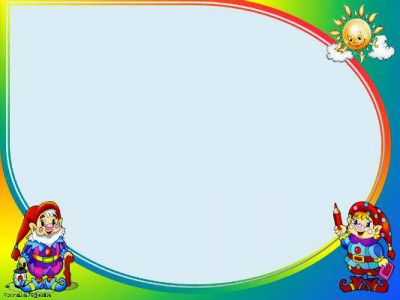 Цель работы: научить детей новой 
    техники обработки бумаги – квиллингу, в   
    свободное от занятий время, всестороннее 
    интеллектуальное и эстетическое развитие   
    детей в процессе овладение элементарными    
    приемами техники квиллинга, как      
    художественного способа конструирования 
         из   бумаги.
Задачи:
 познакомить детей с новым видом 
конструирования – квиллингом, научить изготавливать
 основные формы (плотную спираль, свободную спираль, 
каплю, стрелу) и из них составлять различные композиции.
(от простых до более сложных) через занятия квиллингом    
 повысить уровень развития моторики, мышления, внимания, памяти, творчества.
 в процессе работы воспитывать усидчивость, аккуратность      
при выполнении, эстетику, интерес. 
  провести с родителями мастер – класс.
  оценить результаты проведённой работы с детьми. 
              (оформить выставку работ)
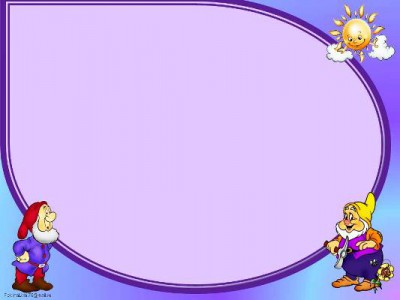 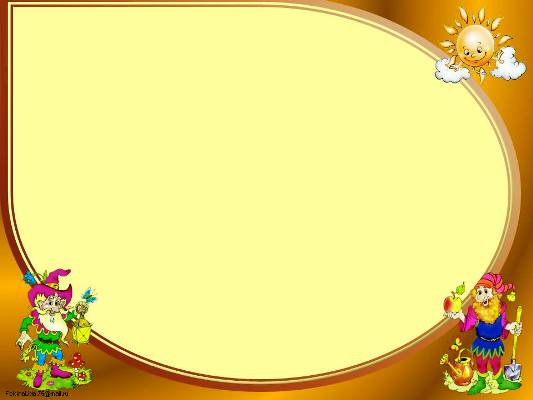 Формы  работы: 
В процессе занятий используются различные формы занятий:
традиционные, комбинированные и практические занятия; игры, праздники, конкурсы, соревнования и    
      другие.
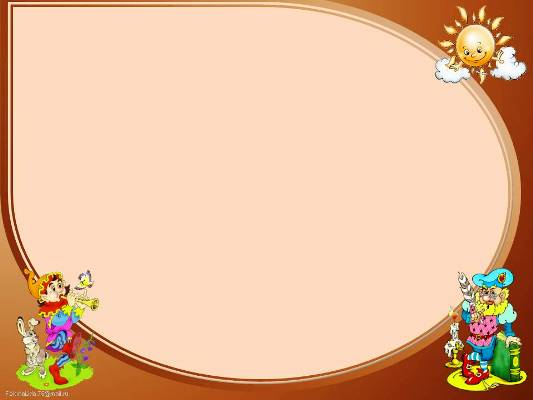 Методы, в основе которых лежит способ организации занятия:
словесный (устное изложение, беседа, рассказ и т.д.)
  наглядный (показ мультимедийных материалов, иллюстраций, наблюдение, показ (выполнение) педагогом, работа по образцу и др.)
 практический (выполнение работ по   
      инструкционным картам, схемам и др.)
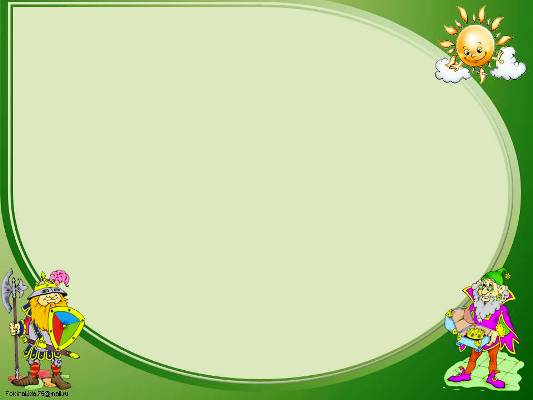 Ожидаемые результаты: 
научатся различным приемам работы с бумагой;
будут знать основные геометрические понятия и базовые формы квиллинга;
научатся следовать устным инструкциям, зарисовывать схемы изделий; 
создавать изделия квиллинга, пользуясь инструкционными картами и схемами;
будут создавать композиции с изделиями, выполненными в технике квиллинга;
разовьют внимание, память, мышление, пространственное воображение; 
мелкую моторику рук и глазомер; художественный вкус, творческие способности и фантазию.
познакомятся с искусством бумагокручения;
овладеют навыками культуры труда;
улучшат свои коммуникативные способности и приобретут навыки работы в коллективе.
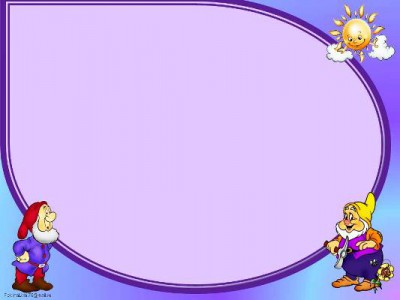 Формы подведения итогов реализации  работы  по  данной  теме :
 Составление альбома лучших работ.
  Проведение выставок работ дошкольников  в детском  саду, в  городе
   Участие в  выставках  детского прикладного и технического творчества.
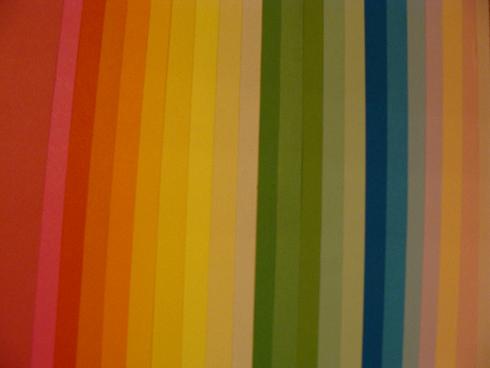 Элементы  занятия по квиллингу
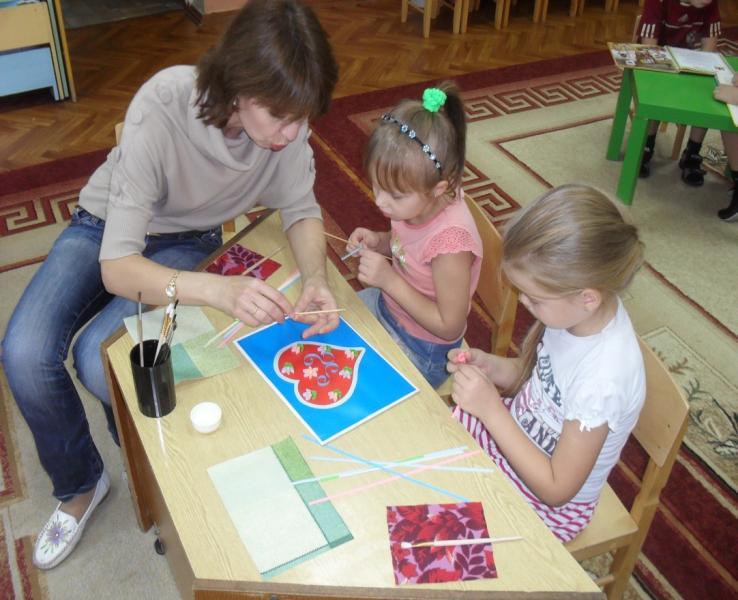 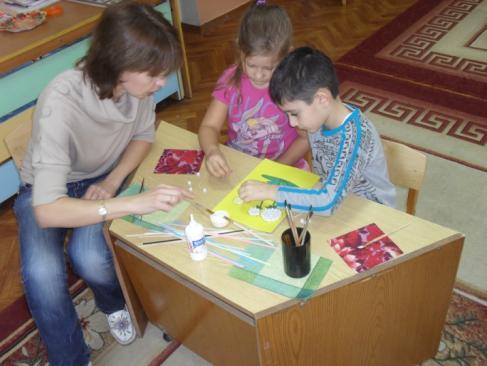 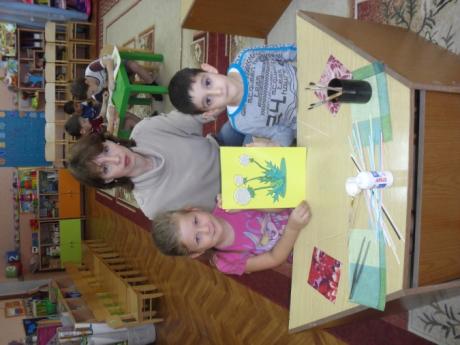 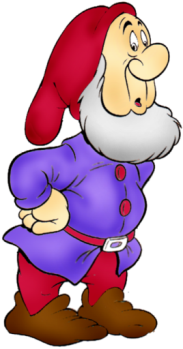 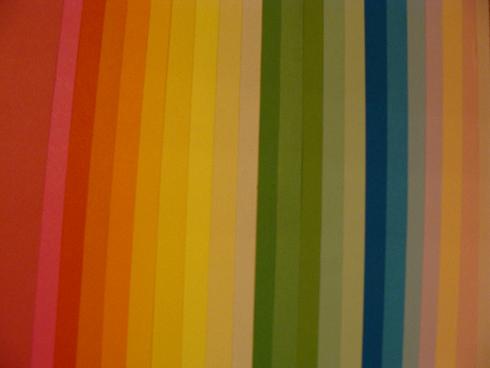 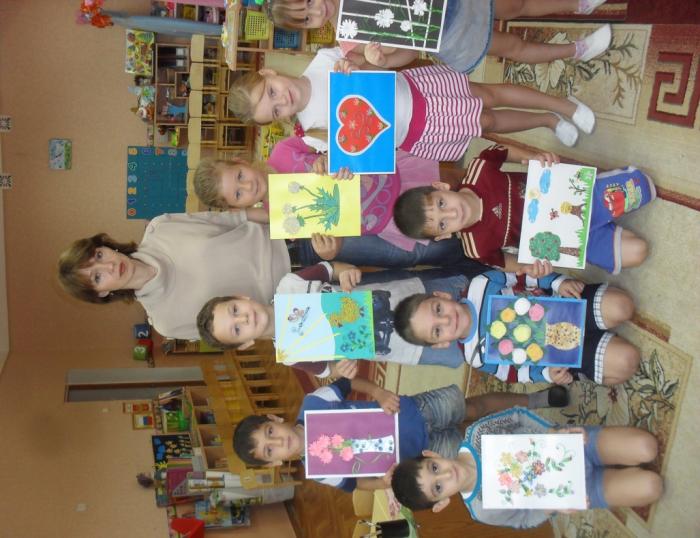 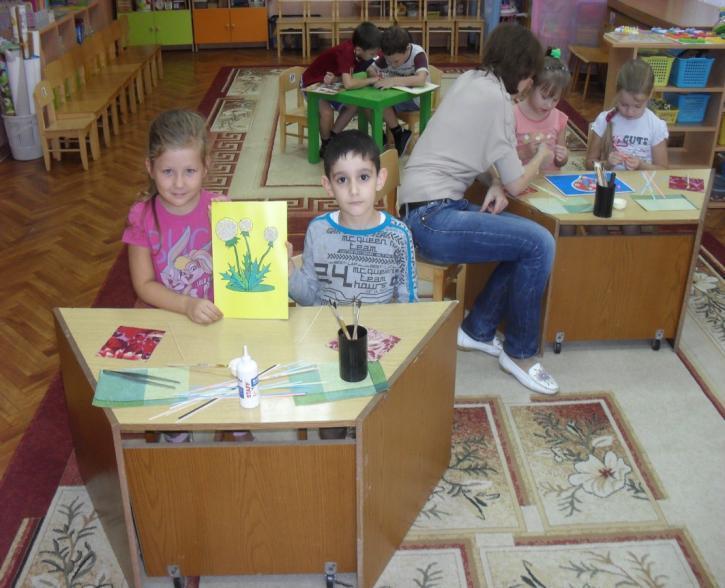 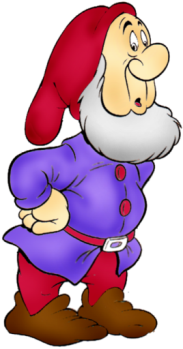 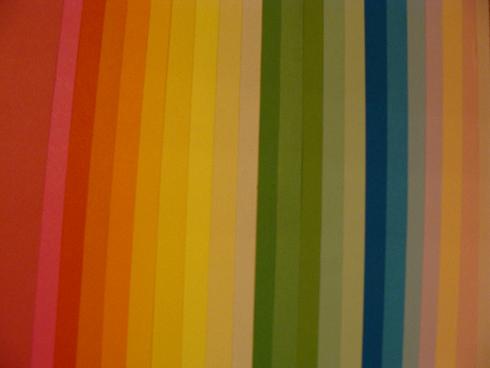 РАБОТЫ   ПО КВИЛИНГУ
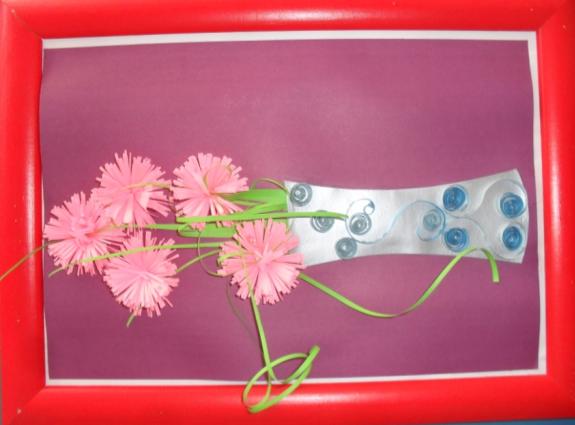 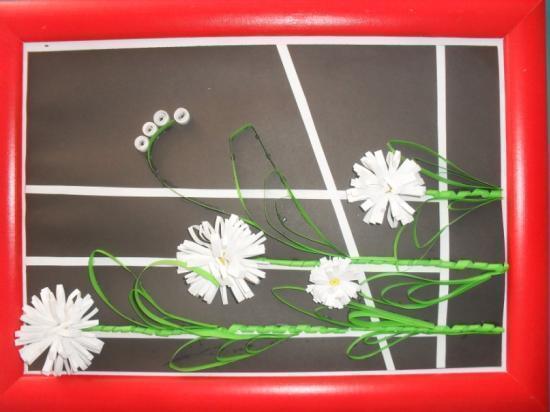 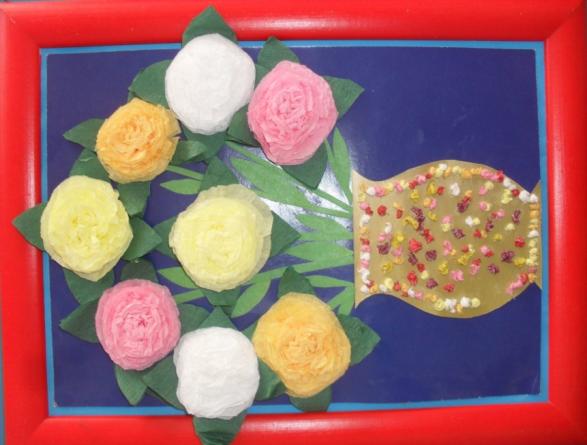 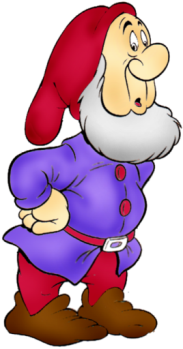 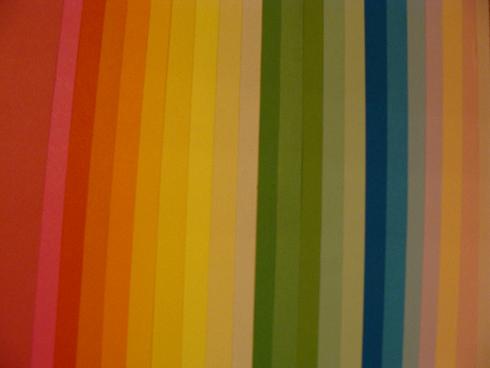 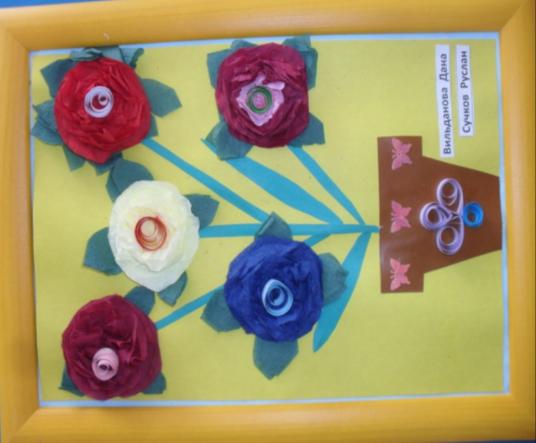 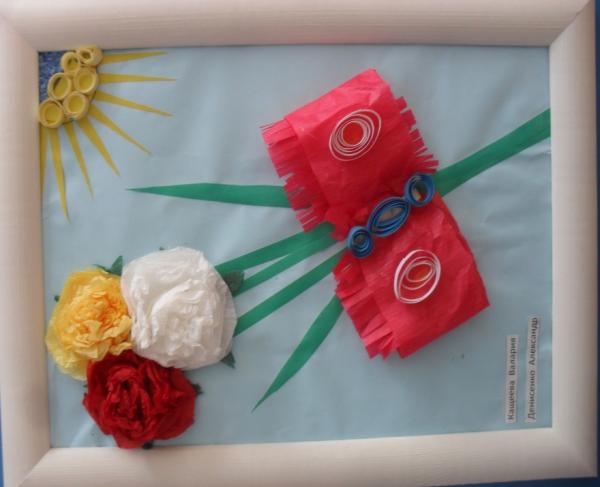 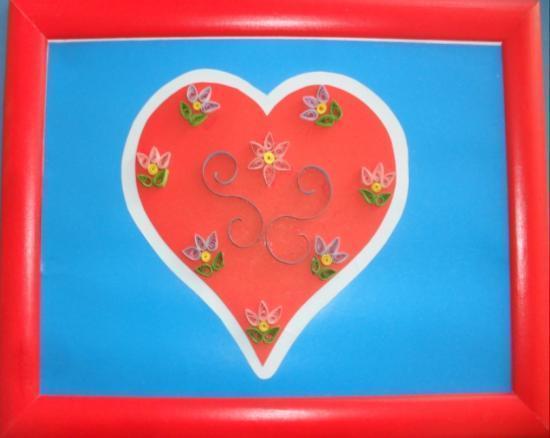 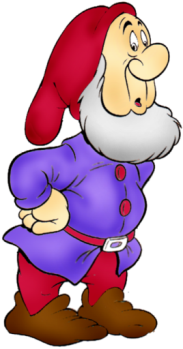 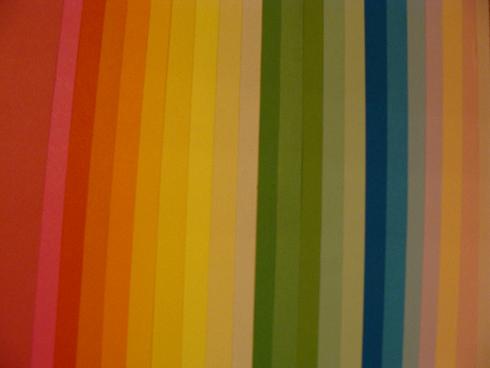 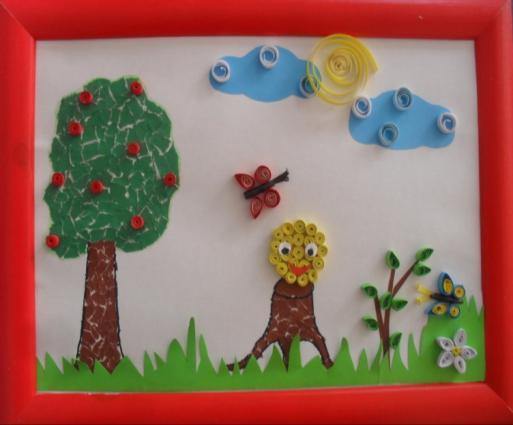 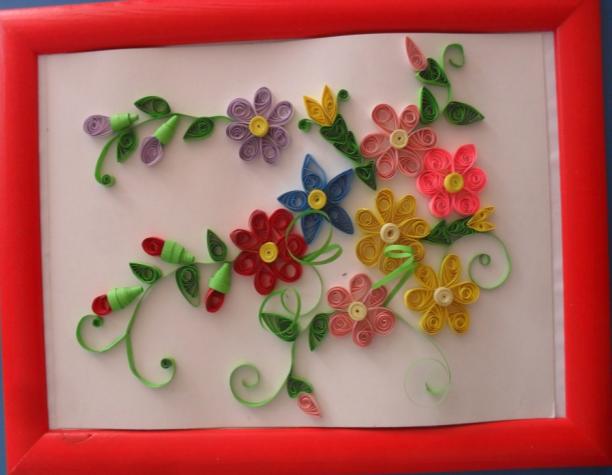 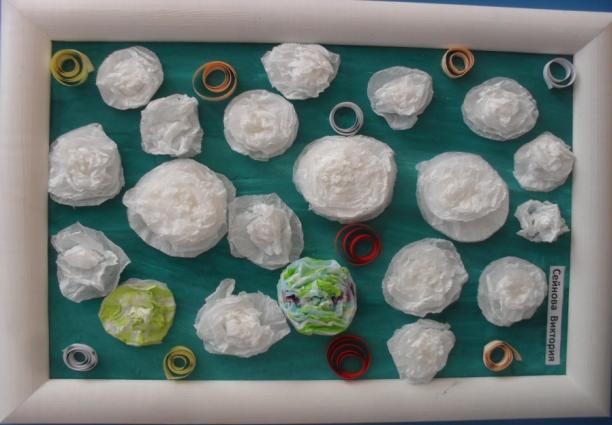 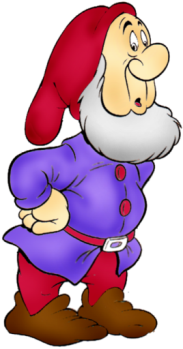 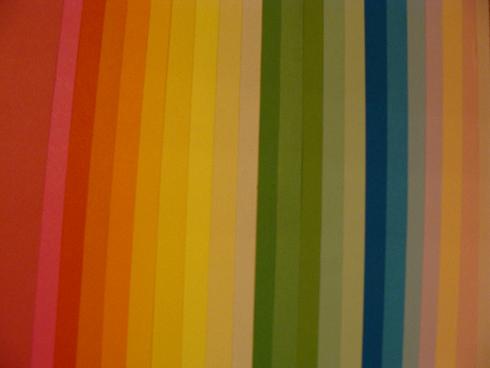 Выставка  работ  детей подготовительной группывоспитатель Зайцева Е. Б.
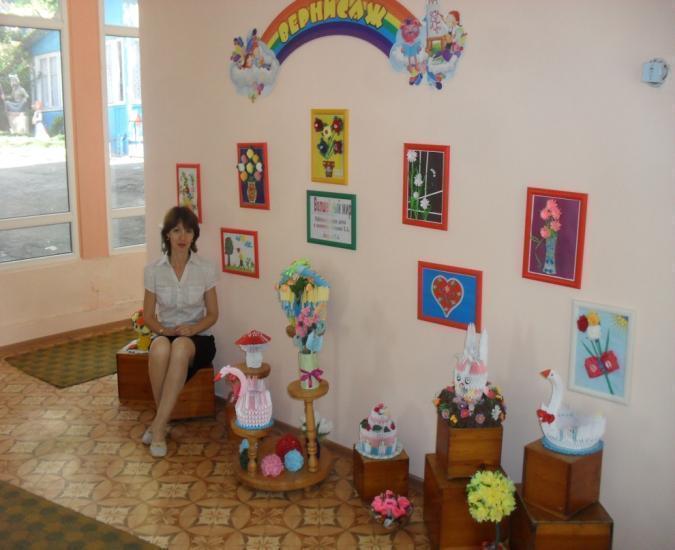 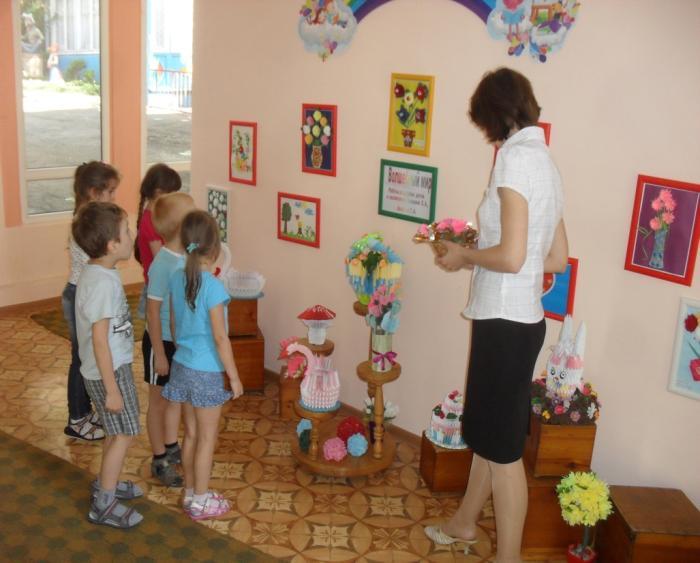 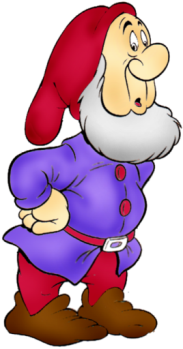 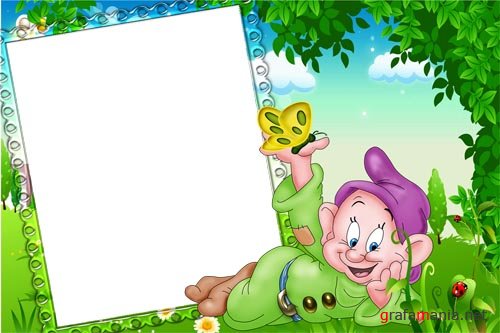 Спасибо завнимание!